Интеллигентность  не только  в знаниях, а в способности к пониманию другого. Она проявляется в тысяче и тысяче мелочей: в умении уважительно спорить, вести себя скромно за столом, в умении незаметно (именно незаметно) помочь другому, беречь природу. Не мусорить вокруг себя – не мусорить окурками или руганью, дурными идеями (это тоже мусор, и ещё какой!) 
   Интеллигентность  - это способность к пониманию, к  восприятию, это терпимое отношение к миру и людям.
   Интеллигентность надо в себе развивать, тренировать – тренировать душевные силы, как тренируют и физические. А тренировка возможна и необходима в любых условиях.
                                                                                                                                (Д.С. Лихачёв)
Скажи мне  –  и я забуду;
Покажи мне  –  и я запомню; 
Дай сделать  –  и я пойму.
Китайская притча
Домашнее задание
1.Повторить теоретический материал по теме “ Функциональные стили речи”

2. Подготовить сообщение по одному из разделов темы («Научный стиль»)  в форме мультимедиапрезентации. 
(Данное задание не является обязательным для всех учащихся. 
Его выполняют только учащиеся, проявляющие особый интерес к предмету).

3.  Из учебно-методического пособия  (Автор – Н.А. Сенин)
выполнить задания А 30-31; В 1-8 и С (вариант №5);
Спасибо 
за 
плодотворную работу!
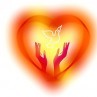